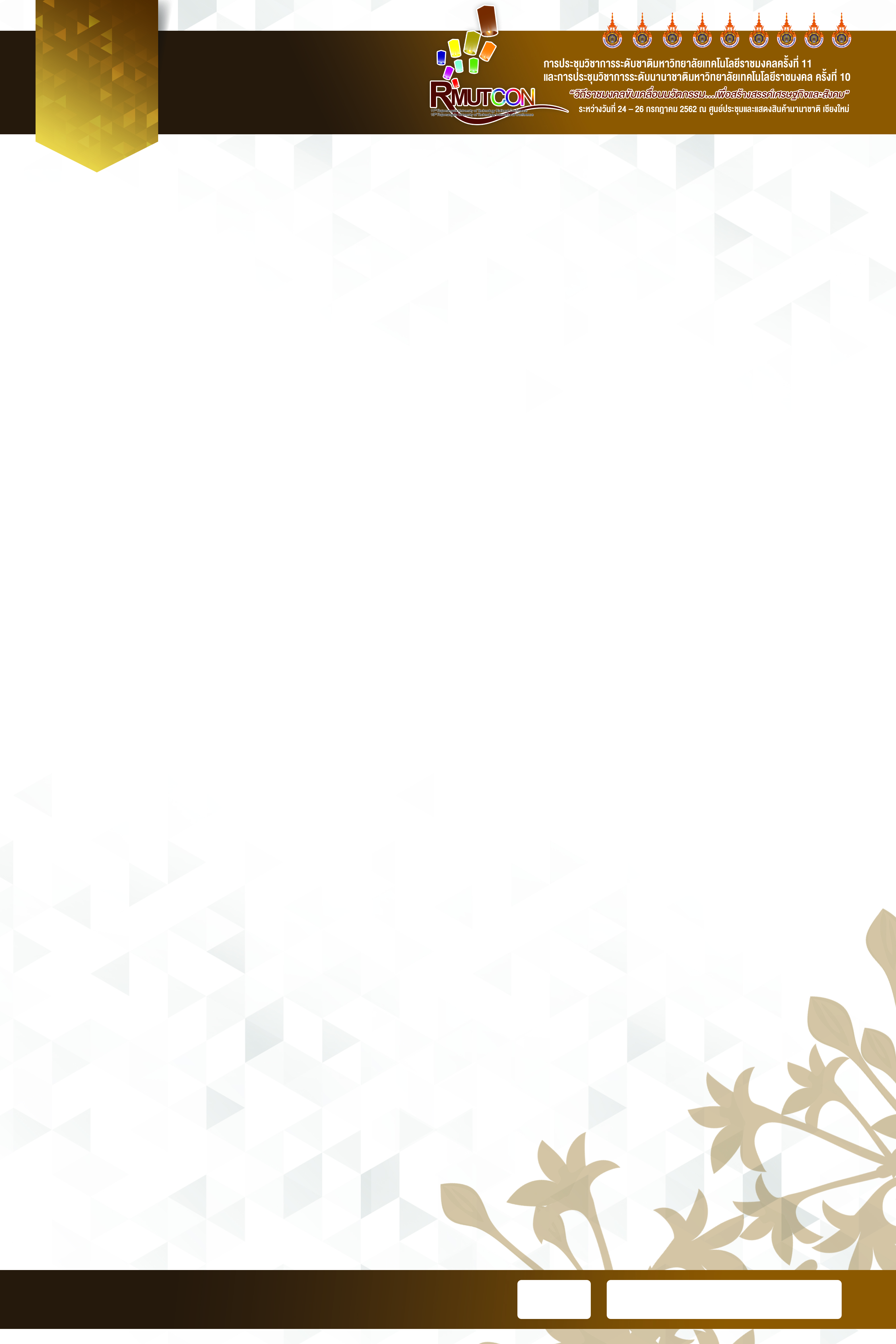 รหัสสาขา (session)
Sx
รหัสนำเสนอบทความ: PNx-xxxx-xxxx